WJEC LEVEL 1/2 VOCATIONAL AWARD ICT (TECHNICAL AWARD)
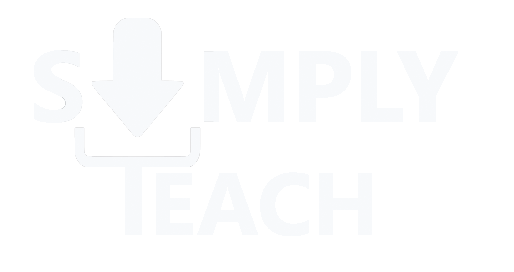 Unit 1: ICT in society
Topic: IT24 - Networks
Name:
RAG:
Assessment criteria:
Interim feedback:
Final feedback:
WJEC LEVEL 1/2 VOCATIONAL AWARD ICT (TECHNICAL AWARD)
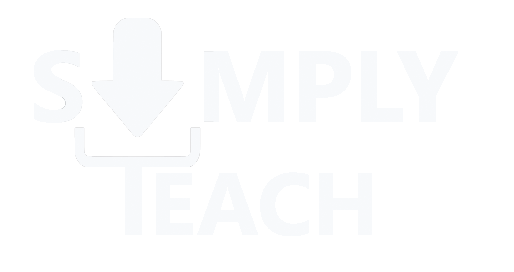 Task 1: Networks
Activity B
What is the difference between a networked computer and stand-alone computer?
Activity A
Use the internet find an image of a computer network and add a screenshot in the box below.
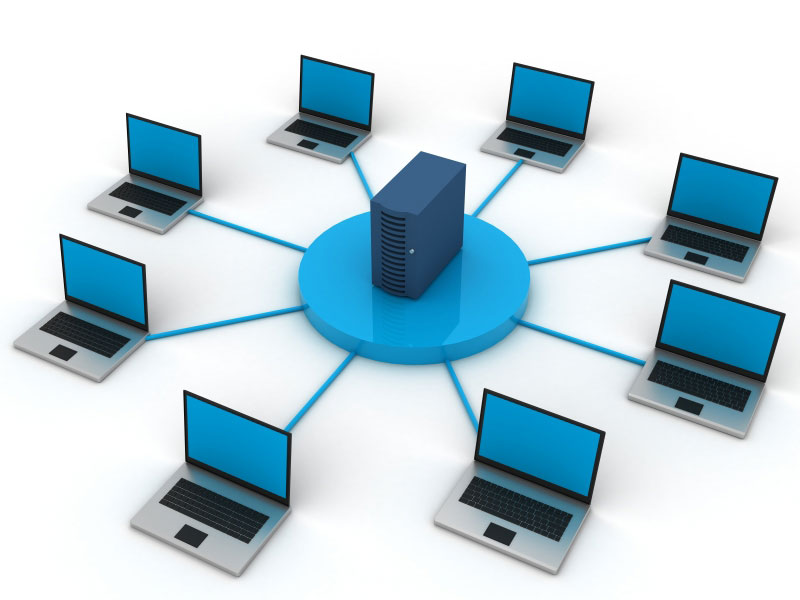 Activity C
List two benefits to using a networked computer.
Hints:
Resources
Centralisation
Storage
Remote access
Communication
Security
WJEC LEVEL 1/2 VOCATIONAL AWARD ICT (TECHNICAL AWARD)
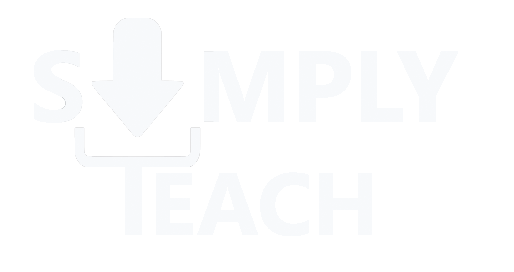 Task 2: LAN
Activity A
What does LAN stand for?
Games console
Local Area Network
Tablet device
Router
Smartphone
Activity B
What does a LAN cover?
A LAN covers a small geographical area.
Laptop
Activity C
Darren has a home network which is connected to the following devices: 
Laptop
Smartphone
Tablet device
Games console 

Complete the diagram above to show each of the devices listed are connected to Darren’s home network.
WJEC LEVEL 1/2 VOCATIONAL AWARD ICT (TECHNICAL AWARD)
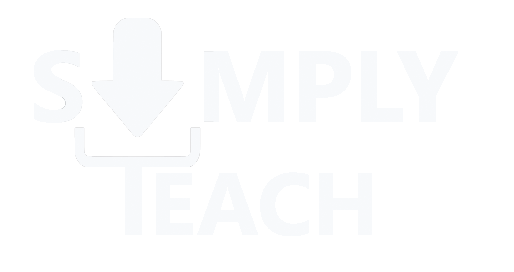 Task 2: LAN
A school also uses a LAN because it’s based over one site and therefore covers a small geographical area.
Activity D
The following network includes the following pieces of hardware:

1 printer
1 photocopier
4 laptops

Add these devices to partially complete LAN diagram. Label each device and ensure they’re connected to the switch.
Laptop
Laptop
Laptop
Switch
Server
Printer
Laptop
Photocopier
WJEC LEVEL 1/2 VOCATIONAL AWARD ICT (TECHNICAL AWARD)
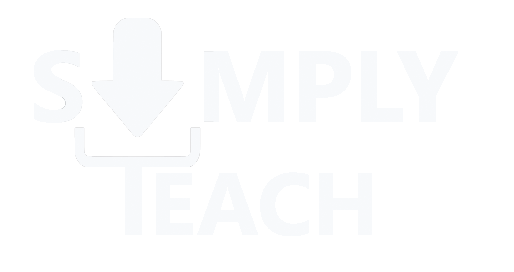 Task 3: WAN
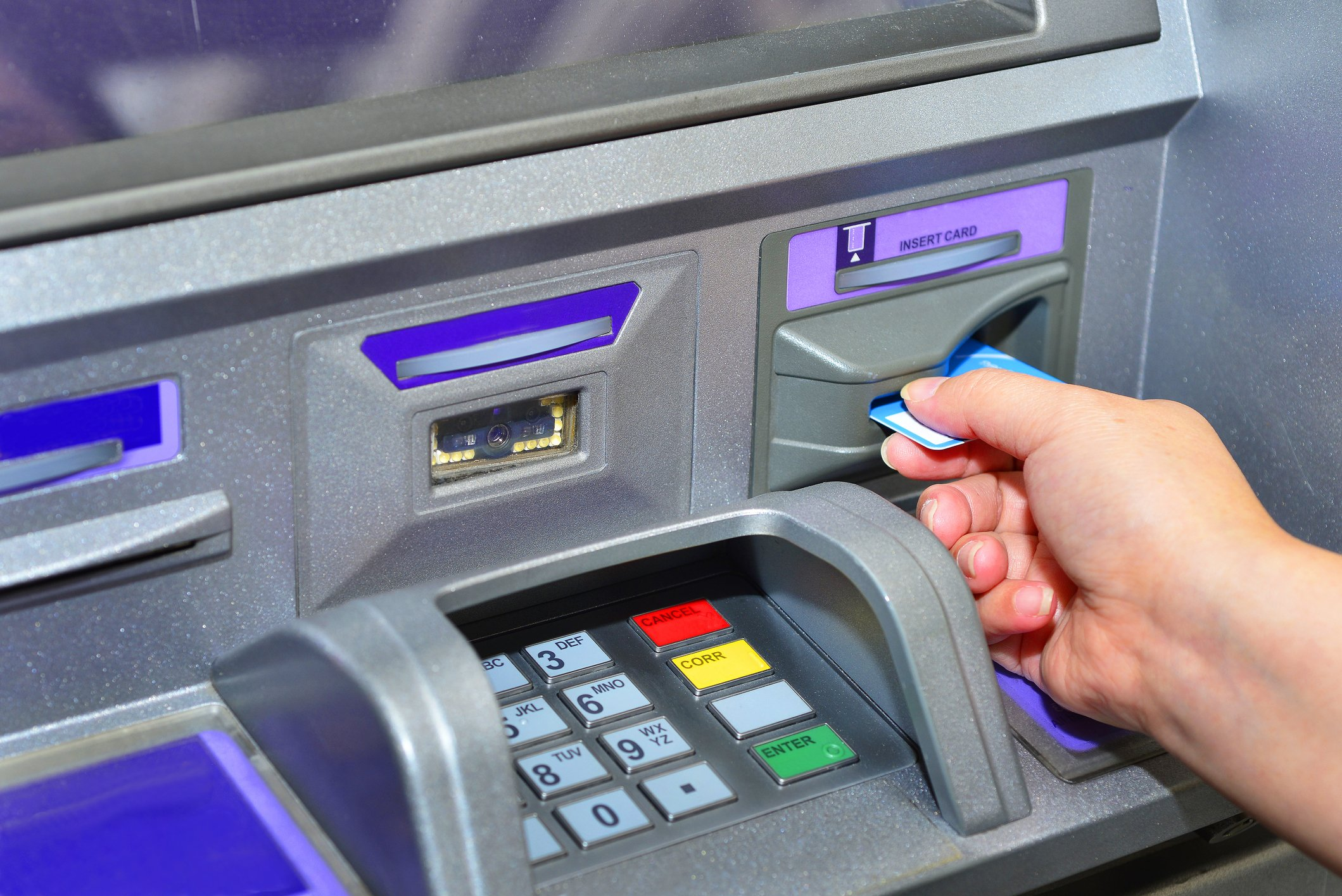 Activity A
What does WAN stand for?
Wide Area Network
Activity B
What does a WAN cover?
A WAN covers a larger geographical area.
Activity C
In the table below, tick () one box per row to identify whether a WAN or LAN is most likely to used.
Activity D
Banks will use Wide Area Networks (WAN) to allow customers to use ATM’s (shown above)

Why is a WAN suitable for this purpose?
Customers can withdraw cash from any cashpoint as long as they have their card. If the bank used a LAN then the customer could only withdraw cash from ATM’s that are connected to the local branches network.
WJEC LEVEL 1/2 VOCATIONAL AWARD ICT (TECHNICAL AWARD)
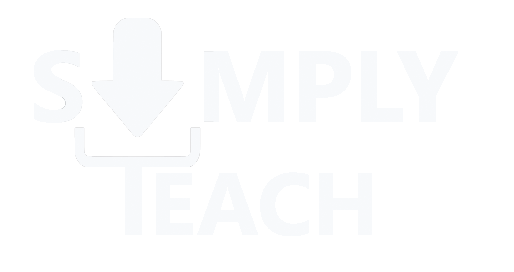 Task 4: Peer-to-Peer network
Activity B
What is a peer to peer network?
Activity A
Use the internet find an image of a peer-to-peer computer network and add a screenshot in the box below.
Activity C
Which type of network would use a peer-to-peer network?
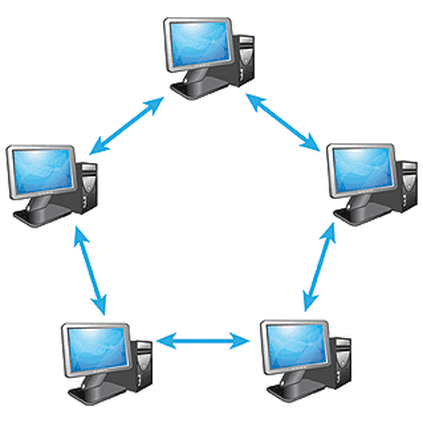 Activity D
In the table below, tick () one box per row to identify whether a peer-to-peer network would be used in each of these scenarios.
WJEC LEVEL 1/2 VOCATIONAL AWARD ICT (TECHNICAL AWARD)
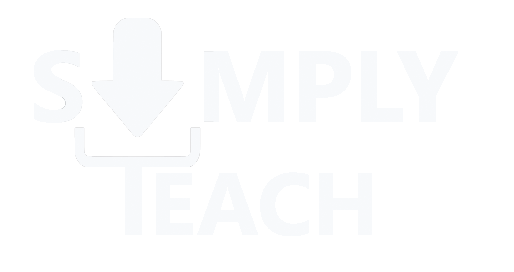 Task 5: Client-server network
Activity B
What is a client-server network?
Activity A
Use the internet find an image of a client-server network and add a screenshot in the box below.
Activity C
Which type of network would use a client-server network?
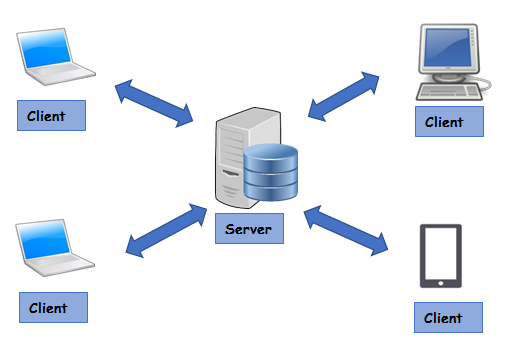 Activity D
In the table below, tick () one box per row to identify whether a client-server network would be used in each of these scenarios.
WJEC LEVEL 1/2 VOCATIONAL AWARD ICT (TECHNICAL AWARD)
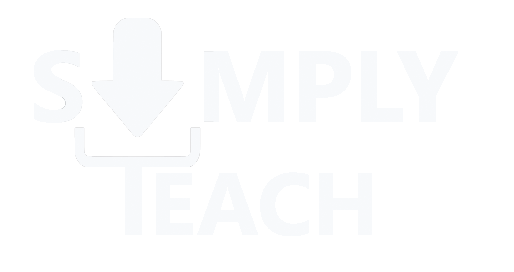 Task 6: Factors that affect network performance
Activity A
Name as many factors that you can think of, which can affect the performance of a network.

Can you name all seven!!?
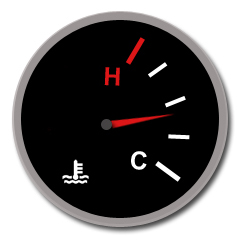 [Speaker Notes: They don’t have to be in this order.]
WJEC LEVEL 1/2 VOCATIONAL AWARD ICT (TECHNICAL AWARD)
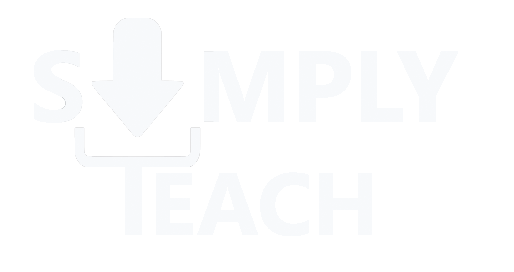 Task 7: Checkpoint
RAG:
Activity A
List two types of network. (2 marks)
Feedback:
Activity B
List two network models. (2 marks)
Activity C
List three factors that can affect the performance of a network. (3 marks)
[Speaker Notes: Activity C – Other answers accepted]
WJEC LEVEL 1/2 VOCATIONAL AWARD ICT (TECHNICAL AWARD)
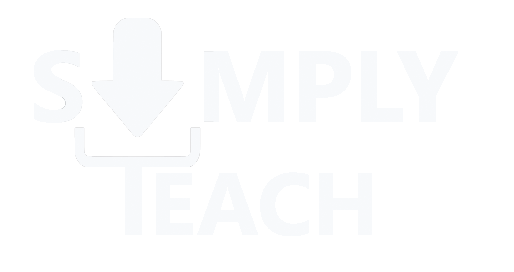 Task 8: LAN and WAN – Advantages and disadvantages
Activity A
In each table below, identify three advantages and three disadvantages to using a LAN and WAN.
[Speaker Notes: Other answers can be accepted.]
WJEC LEVEL 1/2 VOCATIONAL AWARD ICT (TECHNICAL AWARD)
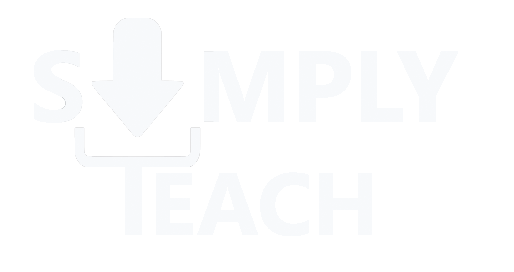 Task 9: Peer-to-Peer and Client-server – Advantages and disadvantages
Activity A
In each table below, identify three advantages and three disadvantages to using a Peer-to-peer and Client-server network.
[Speaker Notes: Other answers can be accepted.]
WJEC LEVEL 1/2 VOCATIONAL AWARD ICT (TECHNICAL AWARD)
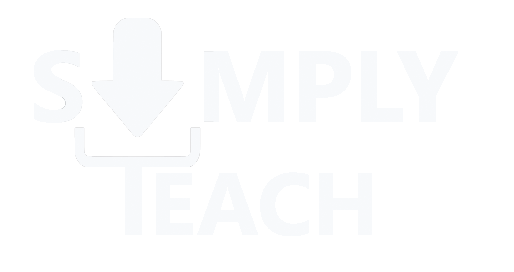 Task 10 – LAN and WAN: Similarities and differences
Activity
In the table below identify three similarities and three differences between a LAN and a WAN.
[Speaker Notes: Other answers can be accepted.]
WJEC LEVEL 1/2 VOCATIONAL AWARD ICT (TECHNICAL AWARD)
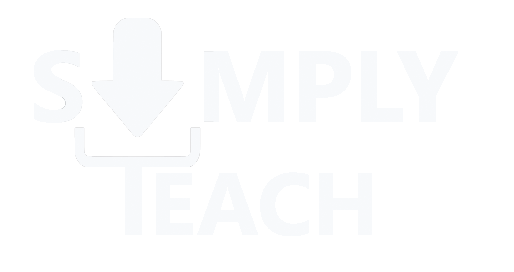 Task 11: Factors that affect network performance
Activity
For each scenario, state one reason why the performance of their network may have been affected in the reason column.
WJEC LEVEL 1/2 VOCATIONAL AWARD ICT (TECHNICAL AWARD)
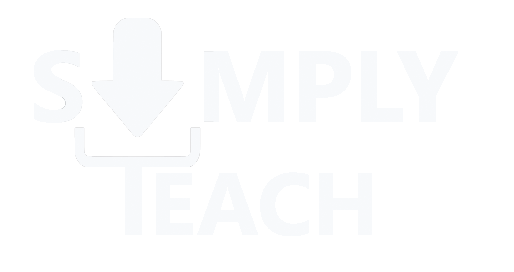 Task 12: Exam focus
Exam-style question
Answer the following question:

DC Logistics are a local business with a small office that contains six computers, a service and a printer which are all connected to a LAN (Local area network)

Identify three advantages to connecting these computers together into a Local Area Network (LAN) (3 marks)
Command word alert!

Identify: Recognise, distinguish and establish what something is
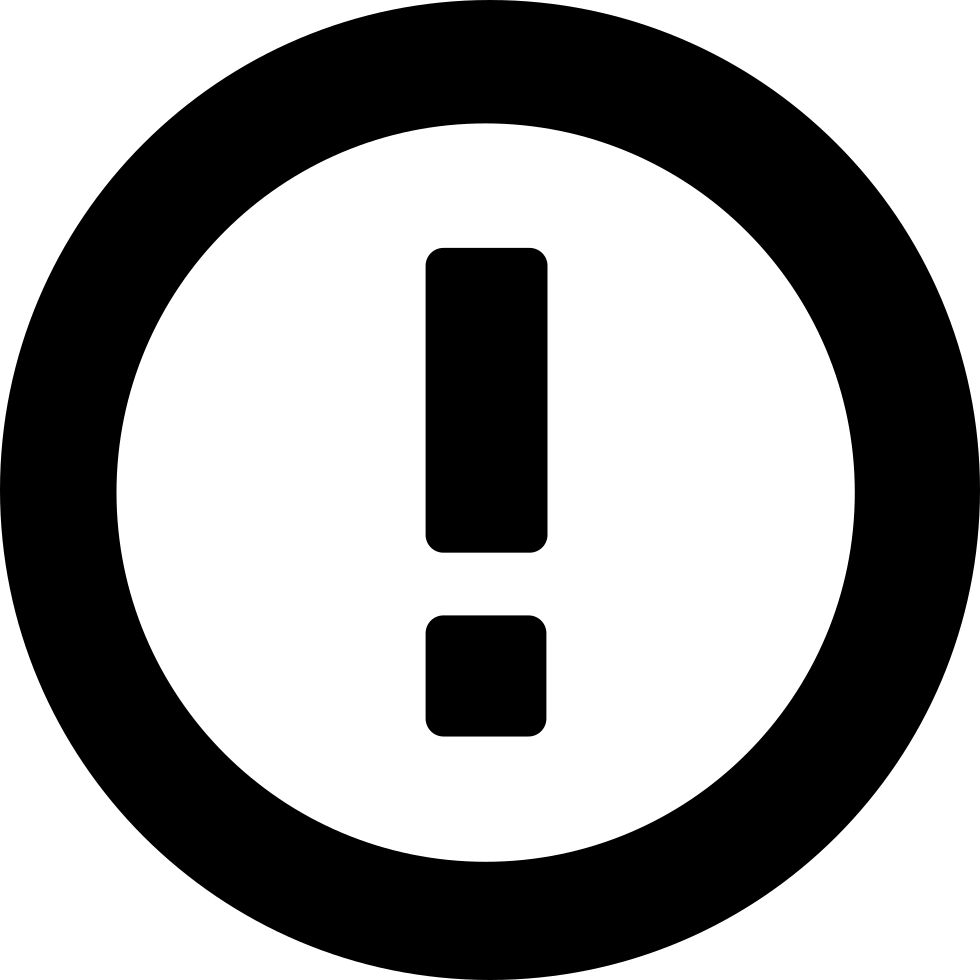